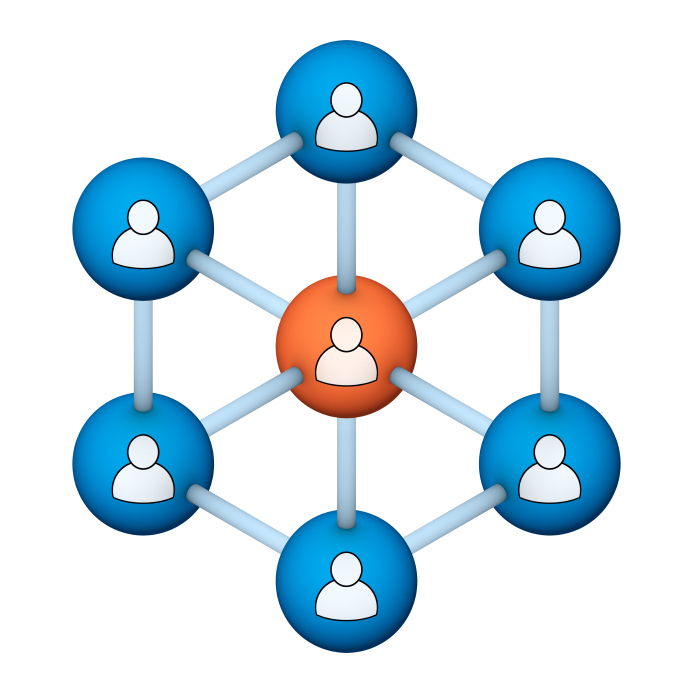 Administrators
Users Group
Meeting
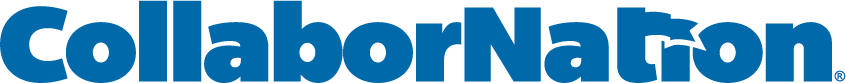 7/17/19
[Speaker Notes: Welcome to the April 2019 Administrators Users Group Meeting!]
Housekeeping
Using the Zoom navigation bar, click on Chat to send a question or comment:
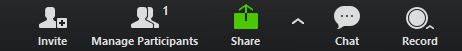 Our Presenter
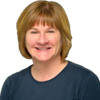 Chris Glenn, Client Services
CypherWorx, Inc.
[Speaker Notes: .]
Customer Support
Brett McIntosh – bmcintosh@cypherworx.com 

      
Christopher Schramm – cschramm@cypherworx.com
Agenda
Registration Overview
Training Videos
Admin Course Creation
Browser/Flash
Recertification
Registration fields – new feature coming
Site Building features – we will go live for this.
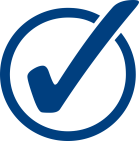 http://en.wikipedia.org/wiki/Firefighting_in_the_United_States
Registration
Importance of the URL/site link: 

There are specific URLs (web addresses) for each site, and since our Redesign in February 2019, separate URLs for logging in and for registering (new account creation).

Find the unique URLs for your site in Site Building, in the General section after you select the green shield from the menu at the left edge of your screen:
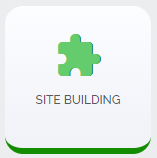 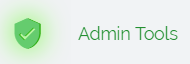 Login URL
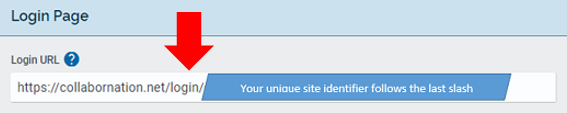 After you select 




you will see several sections and a “Save Changes” button underneath all of them.

At the top of the Login Page section you will see your unique link.
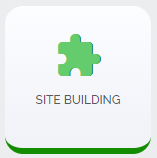 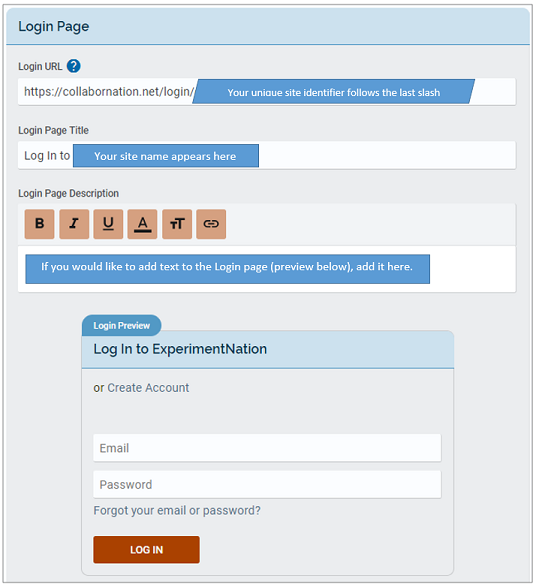 Registration URL
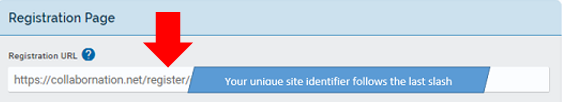 Below to the right is the Registration Page section and above it is a larger picture of the unique link field.


Remember, both the login URL and the registration URL will always begin with:

https://collabornation.net/
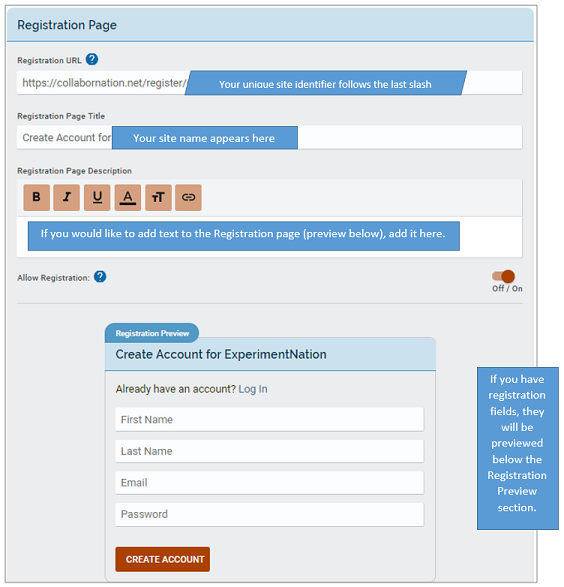 Training Videos
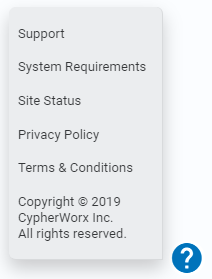 25:36 minute video
CollaborNation Site Redesign
A quick look at our site redesign
https://support.cypherworx.com/solution/articles/4000137266-collabornation-site-redesign

48:39 minute video
Admin Users Group Meeting – February 21, 2019
Mike Maether gives a tour of the redesign for Site Administrators
https://www.screencast.com/t/oaoysdg4ef

2:44 minute video
Maximize Employee Performance With Assessments
A quick look at our new Assessment Feature
https://www.youtube.com/watch?v=gi5qzVlPK2Q&t=34s

7:18 minute video 
Learning Management System 
Details how to take courses, participate in discussions, add events and upload resources.  Admins can see how to use the reporting features, course assignment options and our DIY Course Creation tool. 
https://www.youtube.com/watch?v=cOrfDxQdEY4

10:41 minute video
CollaborNation Create-a-Course (DIY) Tutorial
Details the step by step process on how to turn your existing material into an online course.
https://www.youtube.com/watch?v=cX4AXHe5Yak
Courses You Create
If you are creating your own courses using a course creation software such as Articulate Storyline or Articulate Rise and need us to load your course for you, we need to have the answers to the following questions.

Course title  
Are there prerequisites (if there are, then they'd need to be supplied as well) 
Is there an image that will show up when someone takes the course? Is so, I'll need that in jpg form.  
What is the Course Availability? (This is how long - in weeks - a client has to take the course). 
Course length (how long in hours)  
Course Description 
What catalog you want the course to go in?
If there is a test, what's the mastery score  
If there is a certificate, does it need to populate on "passed" or "completed"  
If there is a quiz, please provide me with the answers.  

There is also an article in our support hub about using your own courses in your site:
How to create courses and upload them to your site
Browser/Flash Info
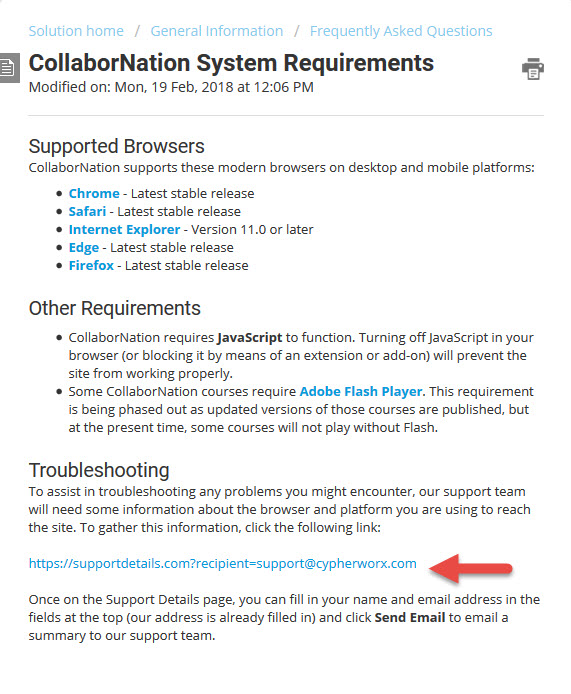 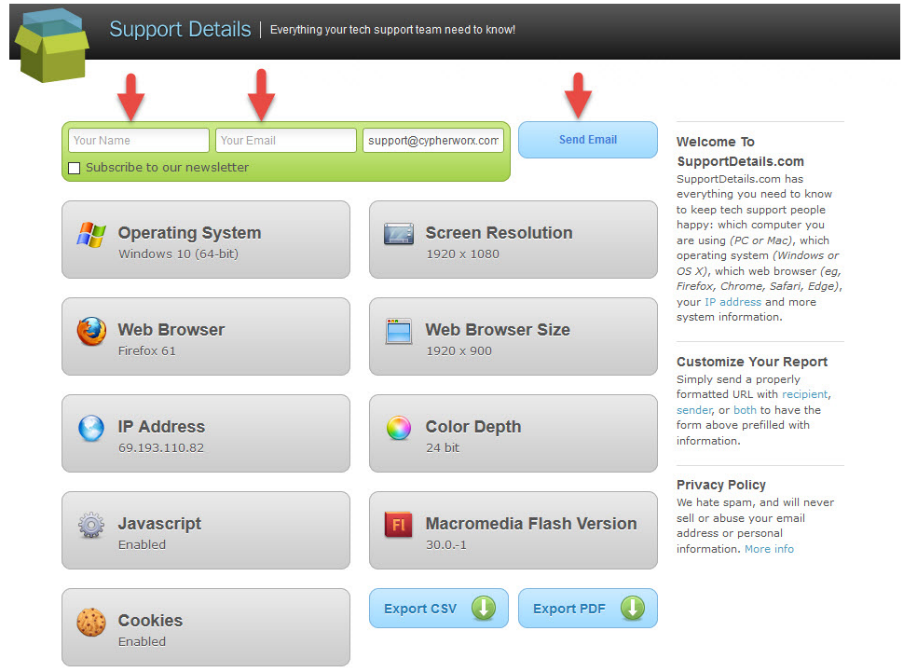 Visit the Support Hub to see the full article: CollaborNation System Requirements
Recertification
Many of you need to have Learners re-certify in certain areas, and that may mean that they need to repeat taking a course they have completed in the past.

It is very important to explain to Learners that once you have completed a course and see the Certificate button on it in the My Courses list, the date will not change on the certificate if you re-take that course. Although the system allows you to re-take a course for review, your own benefit, etc., the original date of a successful completion will remain on the certificate.

Either through Course Assignments or Self-Assignment, a Learner seeking recertification in the current year must obtain a new instance of the same course and complete that.
Sample of a course NOT to re-take:
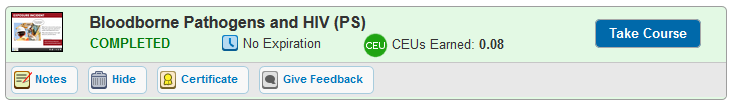 Sample of a course that will receive a current date on a certificate upon completion:
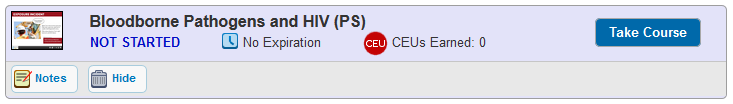 Registration fields
Coming soon – the ability to select more than one item (translated: Reporting Group) when creating an account. Sample below:
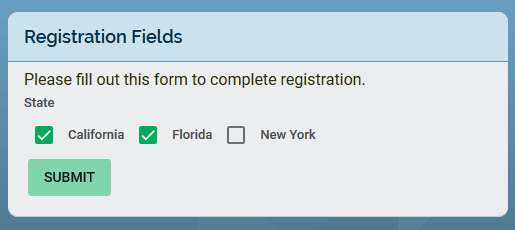 Support Hub
SUPPORT.CYPHERWORX.COM
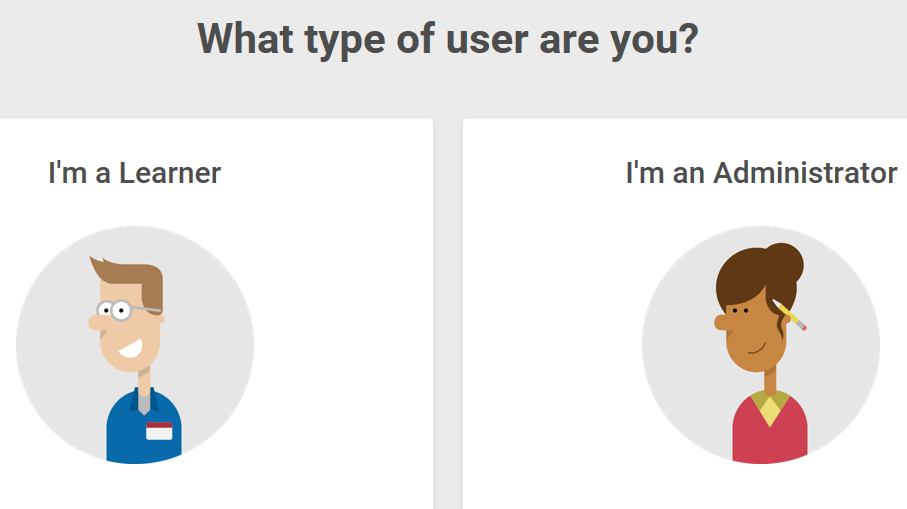 Review Meeting
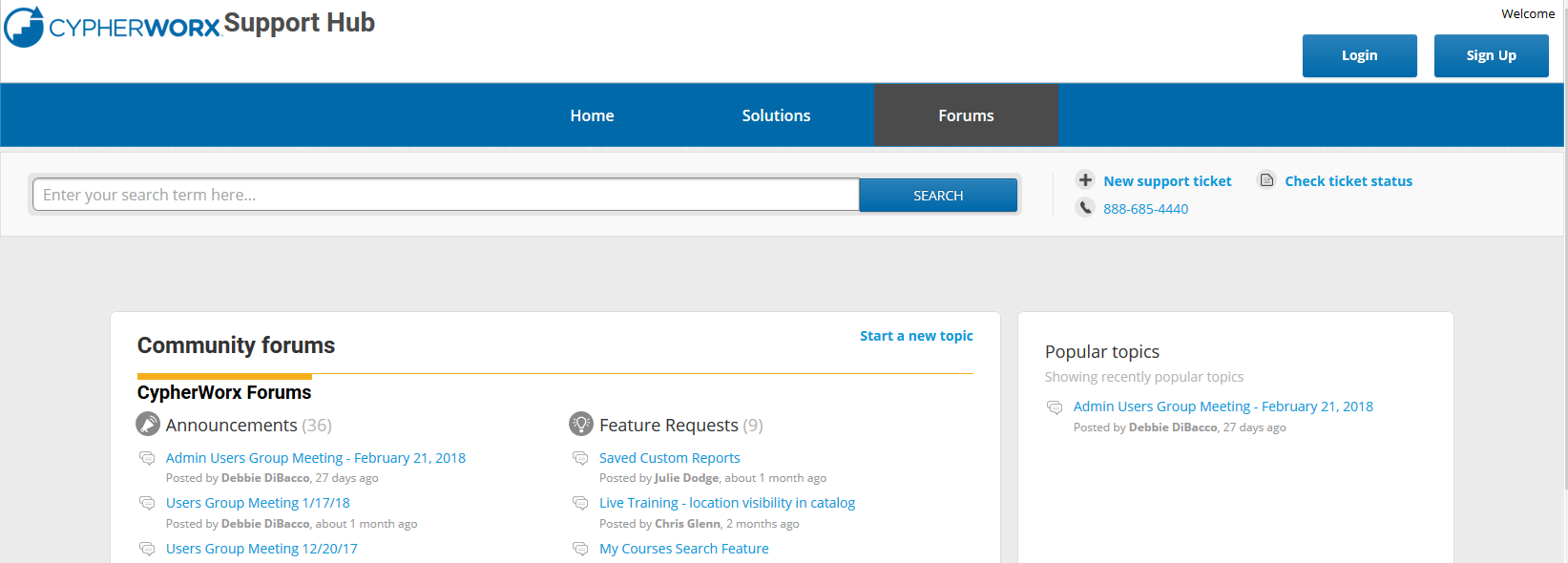 Contact Info
Please feel free to reach out to our customer support folks after the webinar if you have more questions.

Chris Glenn – cglenn@cypherworx.com
Brett McIntosh – bmcintosh@cypherworx.com 
Christopher Schramm – cschramm@cypherworx.com
Thank you for your time today! 

If there is ever anything that you would like to review or spend some time going into more detail about, please don’t hesitate to send a note to Chris G. to schedule a one-on-one session or small group session.
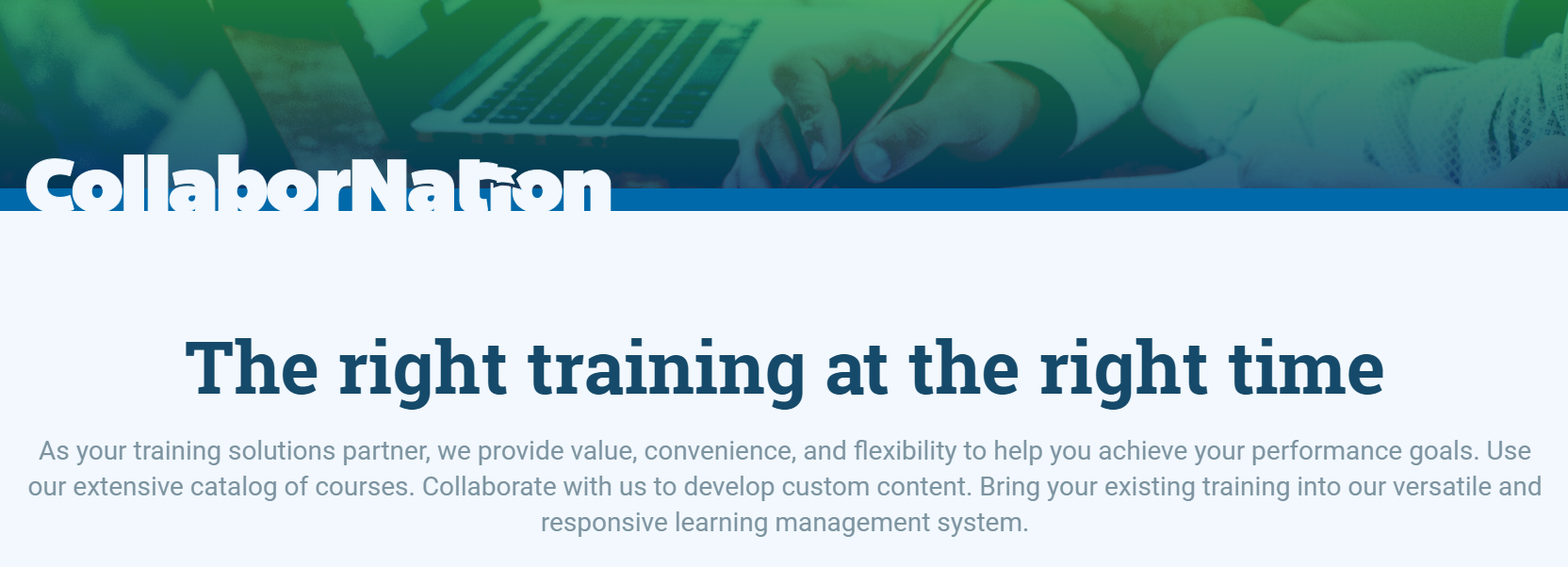